Точка и прямая
Геометрия 7 классучебник А.В. Погорелова
Автор:  учитель математики,   информатики и ИКТ 
МКОУ "СОШ №2 ст. Преградная"
Хачко Ирина Александровна
Геометрия 7-9 класс
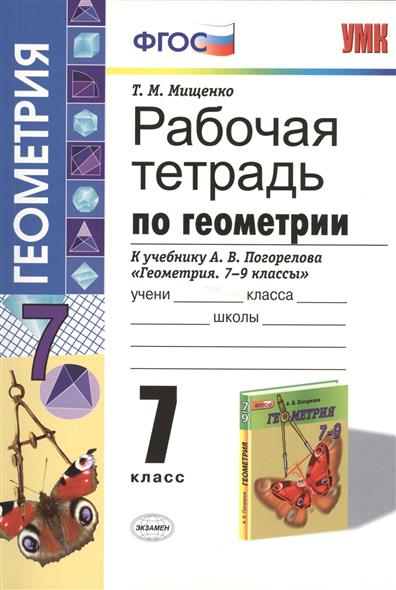 Зарождение геометрии
Планиметрия
13
10
2
1
7
14
4
8
9
11
15
3
12
5
16
6
[Speaker Notes: Назовите геометрические фигуры на рисунке.
Какие из приведенных на рисунке фигур являются окружностями?
Какие из приведенных на рисунке фигур являются кругами?]
Стереометрия
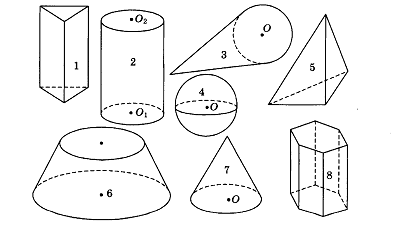 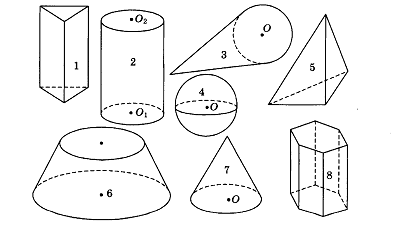 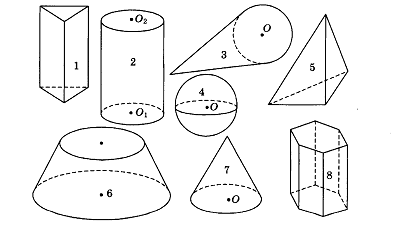 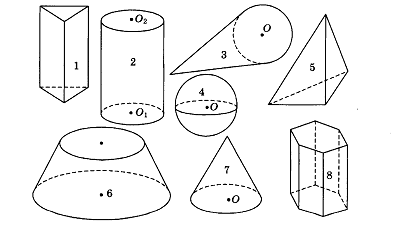 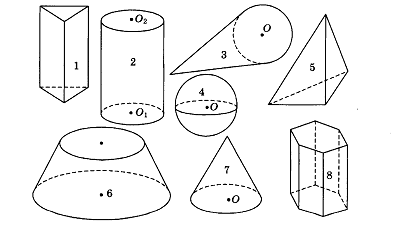 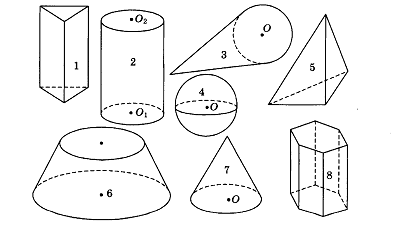 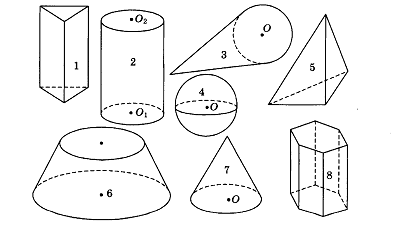 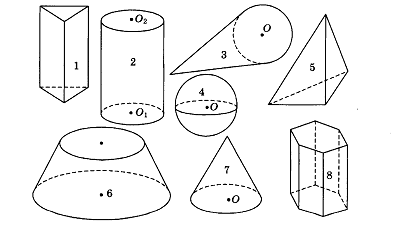 [Speaker Notes: Назовите пространственные фигуры на рисунке.
Какие из приведенных на рисунке пространственных тел являются конусами?
Какие из приведенных на рисунке пространственных тел являются пирамидами?
1-пирамида, 2-цилиндр, 3-конус, 4-шар, 5-пирамида, 6-усеченный конус, 7- конус, 8-призма]
Р.Т. № 1-2
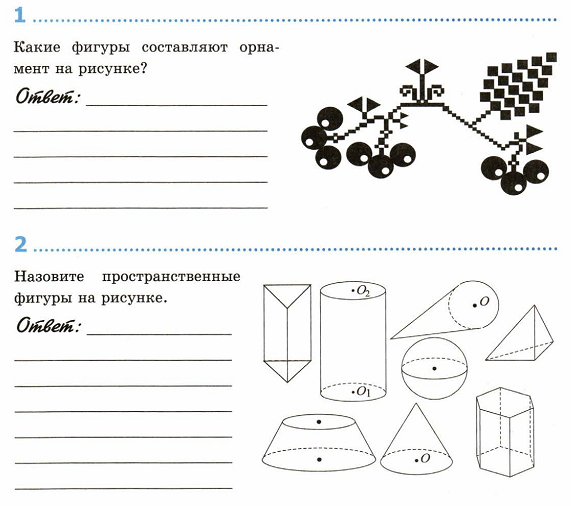 Окружности
Треугольники
ромбы
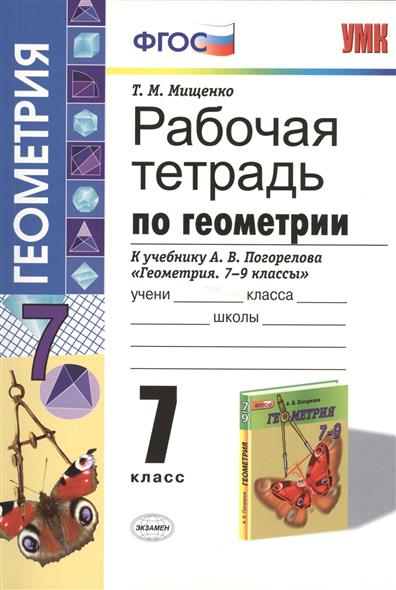 Работа на доске
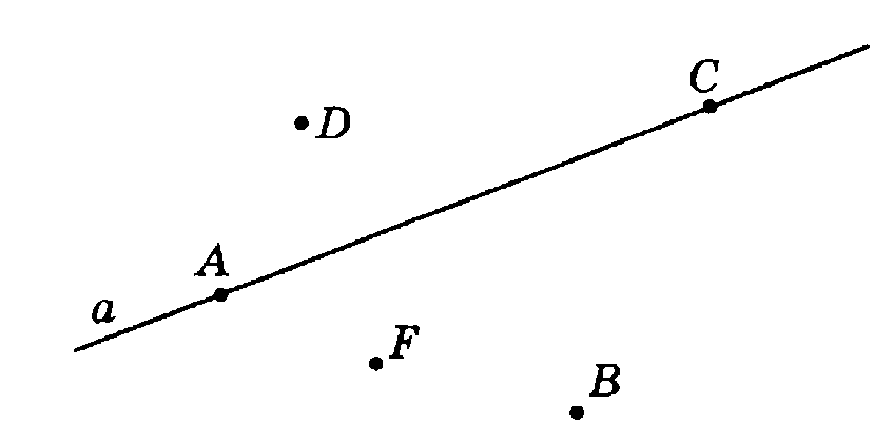 Точка А лежит на прямой А
Прямая а проходит через точку А
Работа на доске
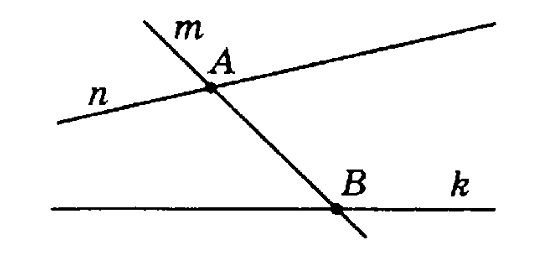 На каких прямых лежит точка А?
Каким прямым принадлежит точка  В?
Лежит ли точка В на прямой k?
Р.Т. № 3-7
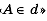 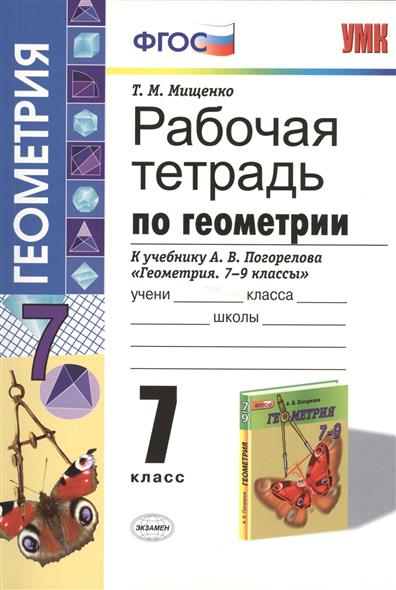 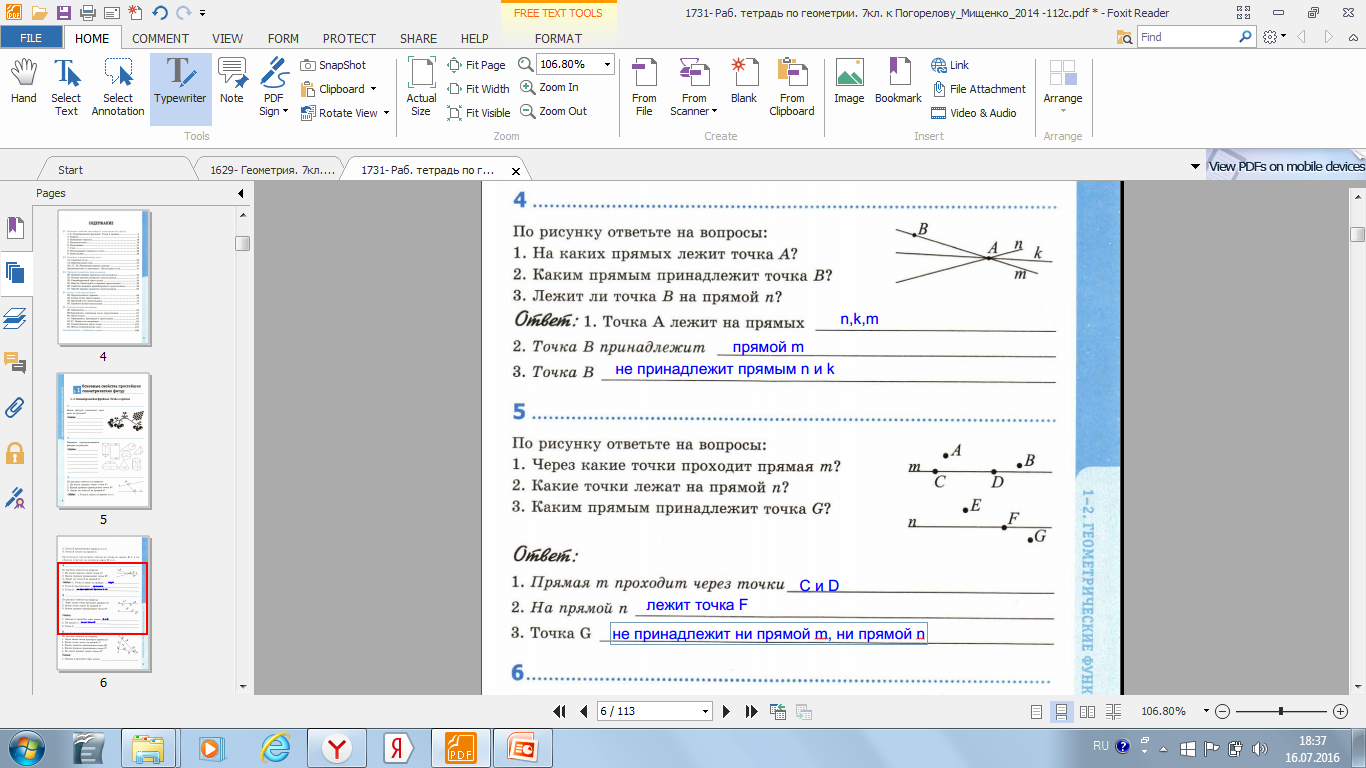 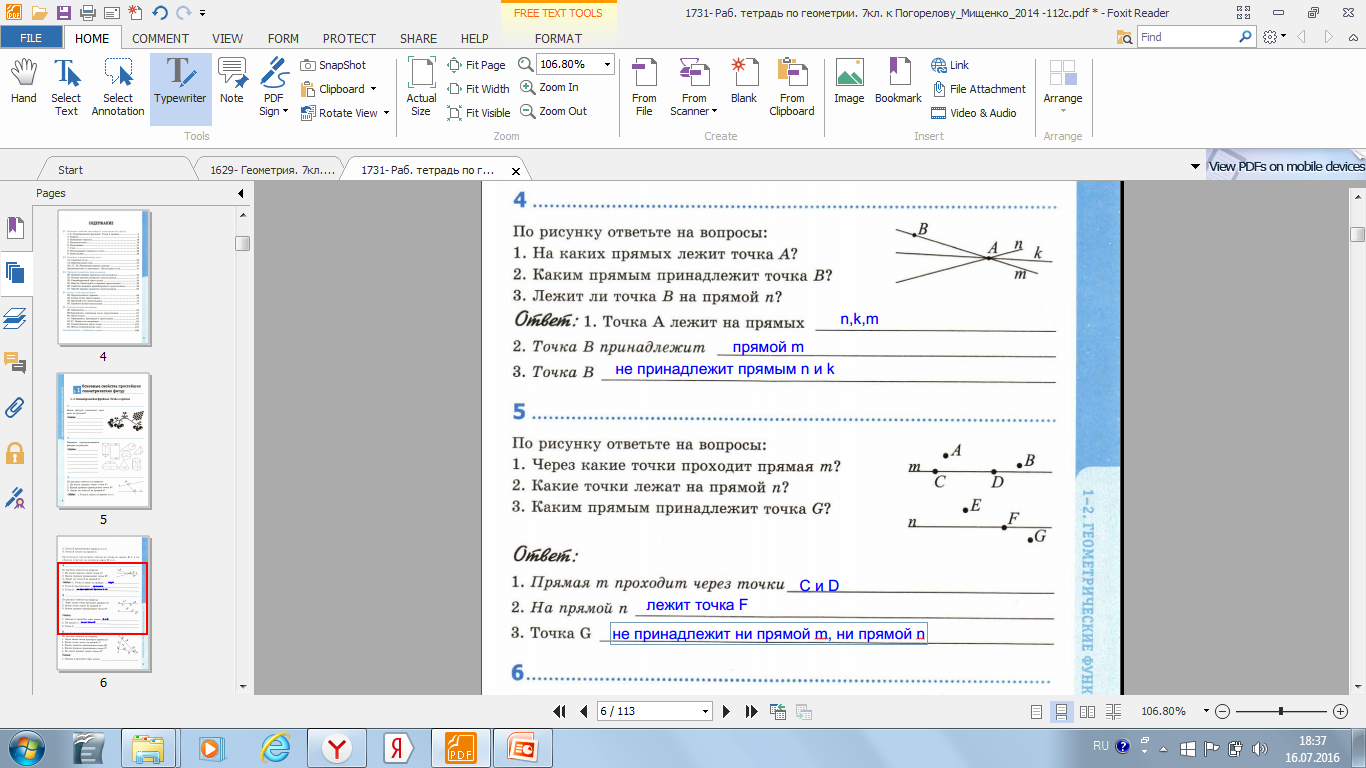 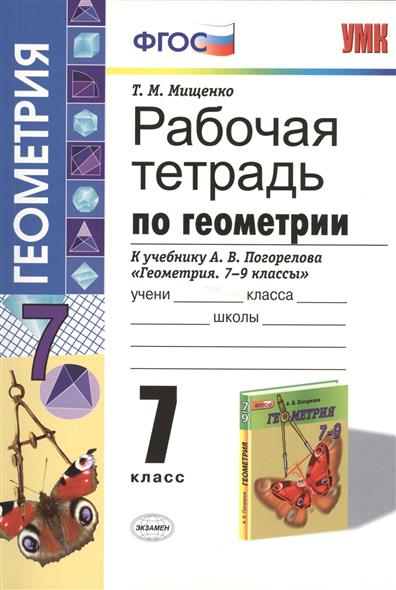 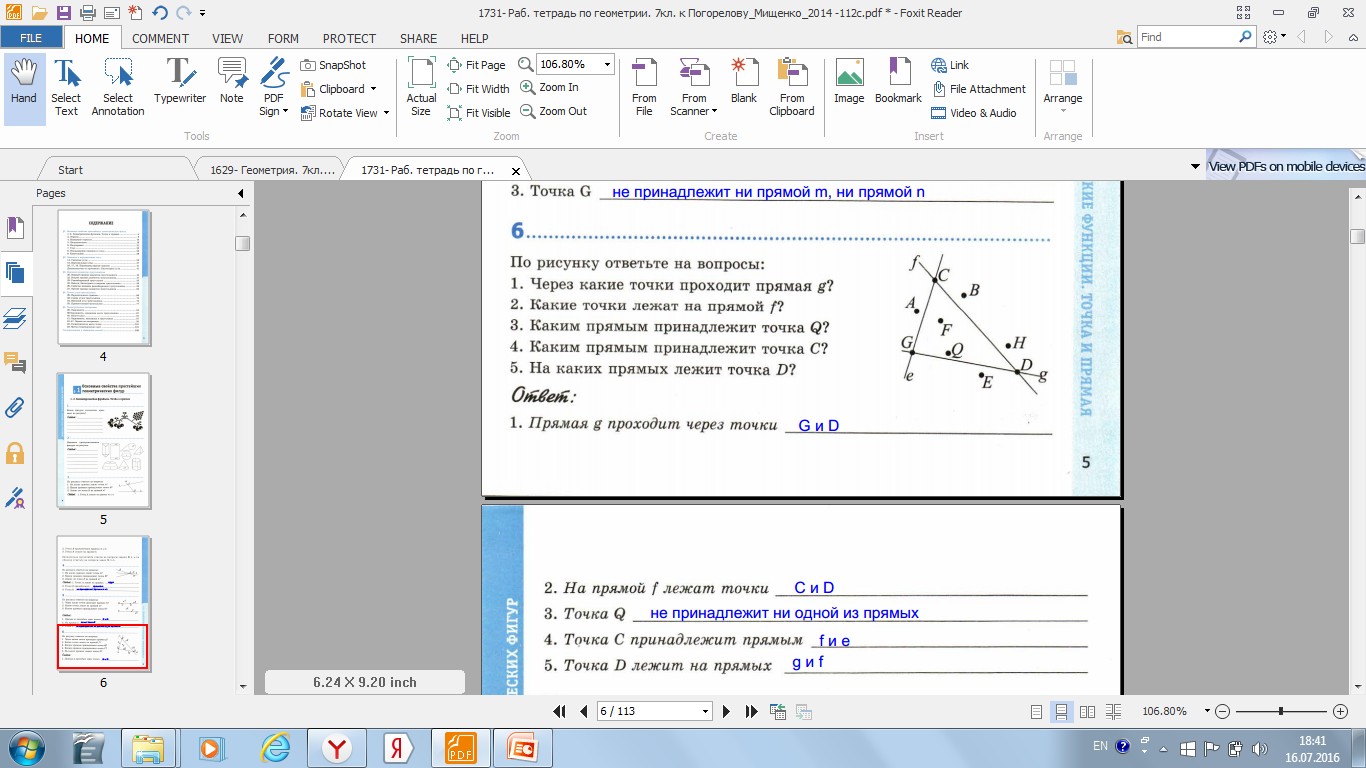 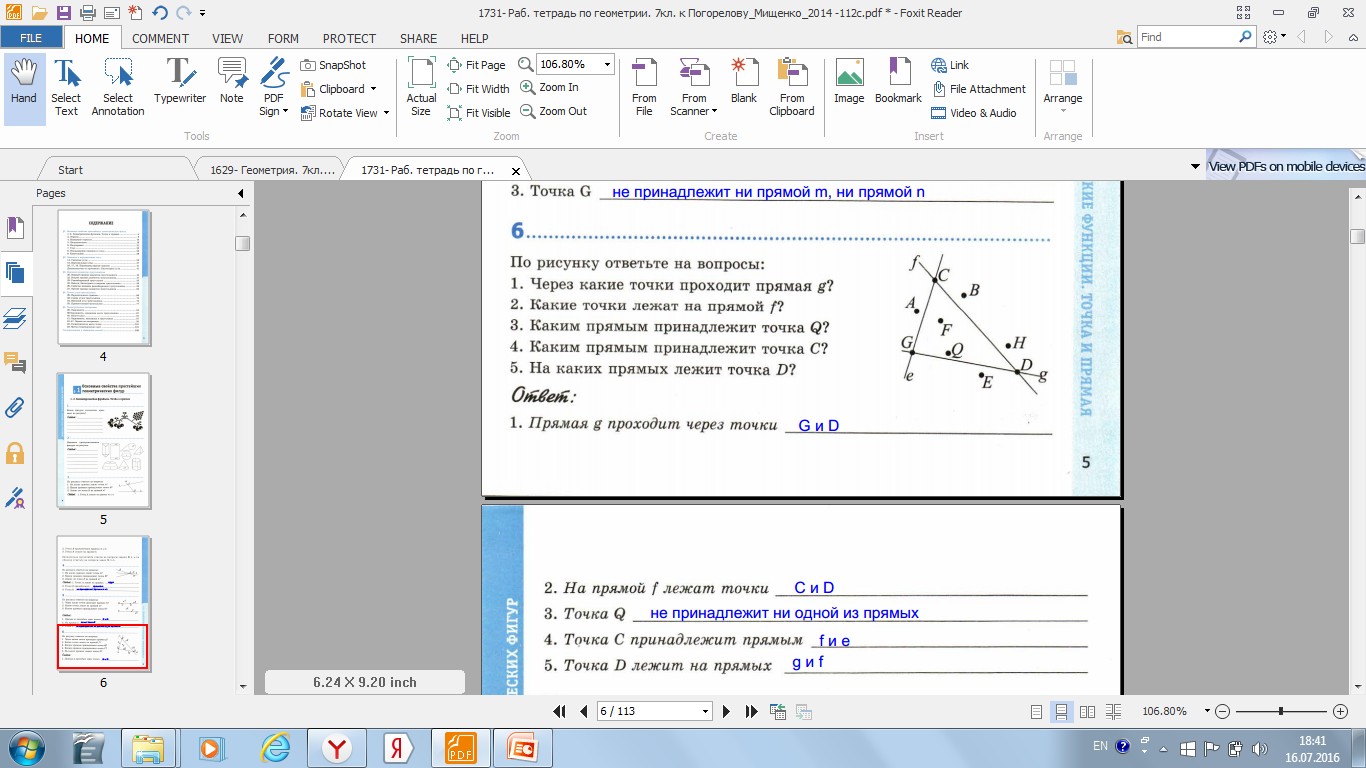 Основное свойство I
Основное свойство принадлежности точек и прямых на плоскости

Какова бы ни была прямая, существуют точки, принадлежащие этой прямой, и точки, не принадлежащие ей.

Через любые две точки можно провести прямую, и только одну.
Р.Т. № 8-12
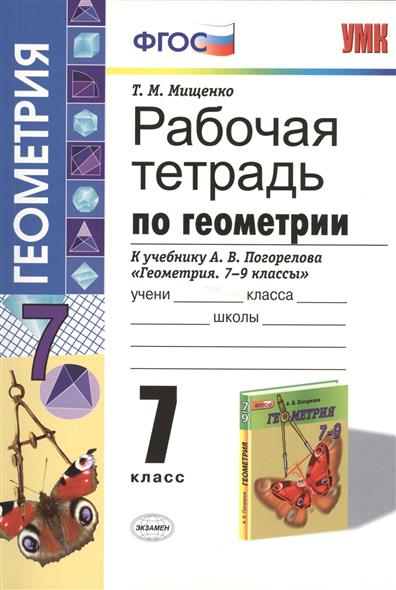 Задача № 3 из учебника (с.5)
Самостоятельная работа
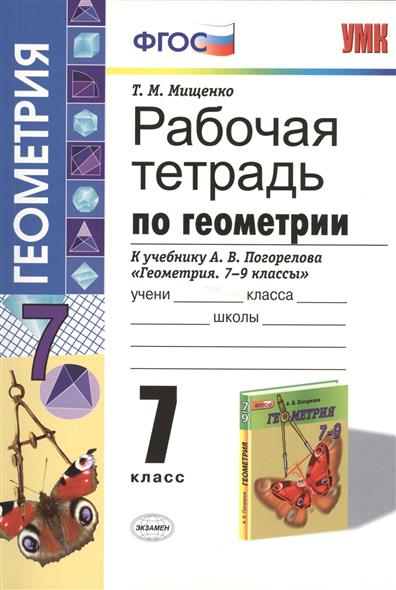 Р.Т. № 13-15
Домашнее задание:

П §1. (п.1-2)
вопросы 1-4
задачи 1-4
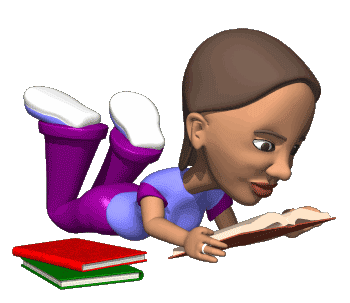 Используемые источники и литература
https://www.youtube.com/watch?v=lFtpxBfsOBQ
https://yadi.sk/i/jNWjeJmqtLmev
https://yadi.sk/i/77PA-VFhtJLWX
https://yadi.sk/i/6FFnms7ZtLnkX